Dysgraphia
Dysgraphia
https://www.sess.ie/categories/specific-learning-disabilities/dysgraphia


Dysgraphia is a disorder of handwriting primarily that causes a student’s handwriting to be almost illegible, and makes it very difficult to learn to spell. It can be often associated with a very high verbal IQ.
Dysgraphia
Dysgraphia often co-occurs with other learning disabilities like: 

Speech Impairment 
Attention Deficit Hyperactive Disorder 
Developmental Coordination Disorder
Dysgraphia
What’s it like?
Dysgraphia
What’s it like?

It’s different for different people.
U
A
B
Dysgraphia
Help the Student to Prepare for Class by:
Giving them your notes a few days before class.

Giving them labs a few days before the lab (if possible).

Explaining the key words first before they are used when discussing that topic in class.
Help the Student in the Class by:
Using images and diagrams where possible (and help learners devise their own pictures and diagrams).

Breaking a longer sentence into a few shorter ones.

Providing a lesson outline for helping take notes.

Providing breaks in the schedule (to give the students a chance to stretch and catch up).
Help the Student in Tests and Assignments by:
Arranging tests and assignments to work from easiest to hardest problems.

Considering allowing the student to use speech-to-text software.

Breaking down tests and assignments into small parts (using new paragraphs and bullet points to break things up).

Providing them with extended time for testing.
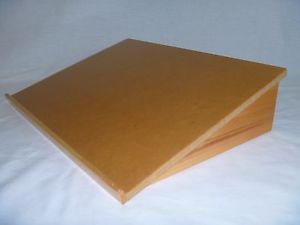 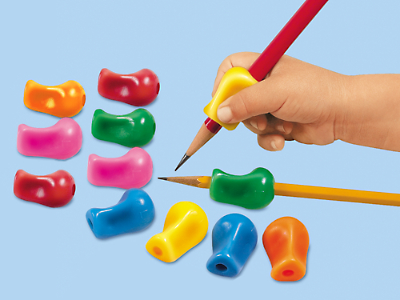 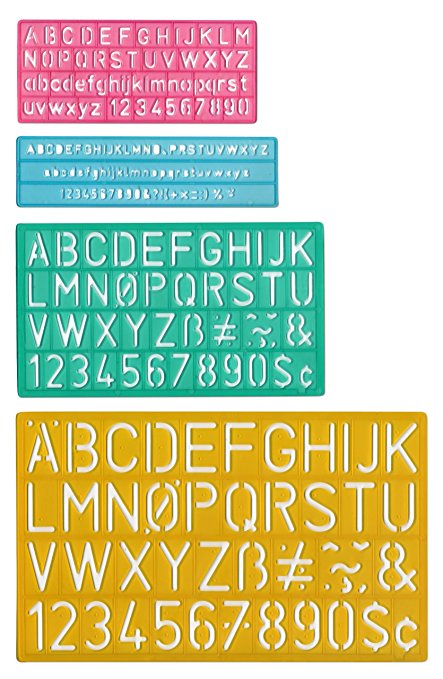 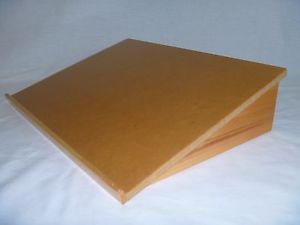 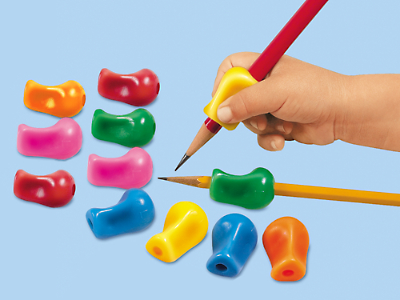 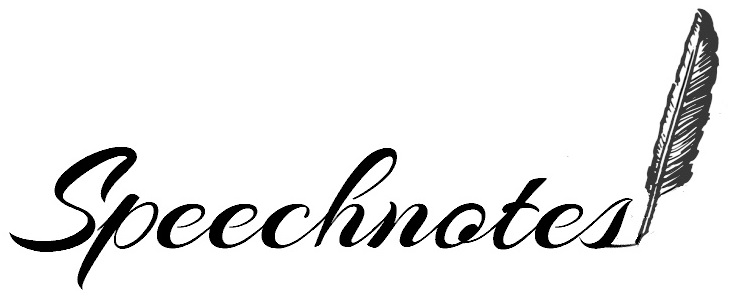 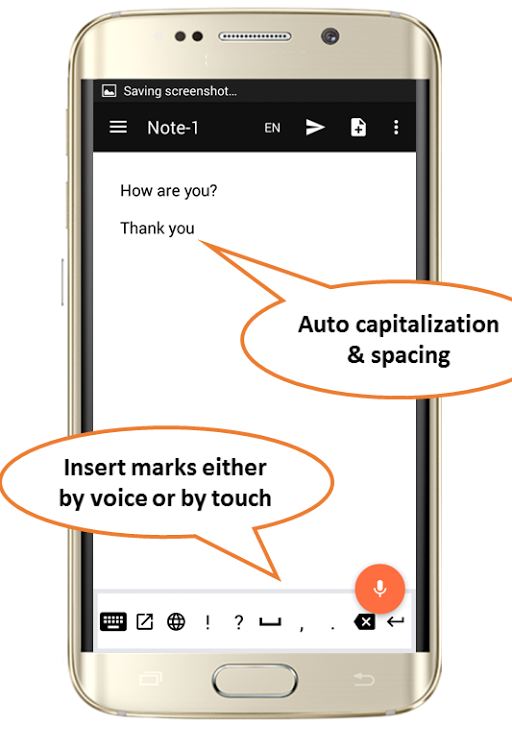 Free Speech-to-Text Online Notepad
https://speechnotes.co
Thanks !!!Please contact me if you have any comments or suggestions: Damian.Gordon@dit.ie